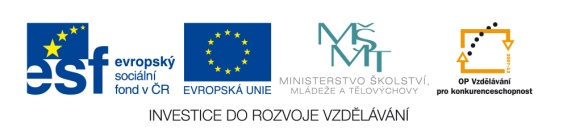 Výukový materiál zpracován v rámci projektu EU peníze školám
Registrační číslo projektu: CZ.1.07/1.4.00/21.2852
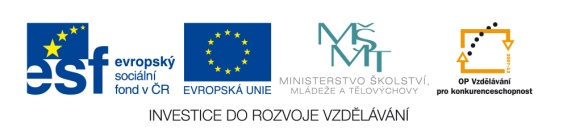 JIHOVÝCHODNÍ EVROPA
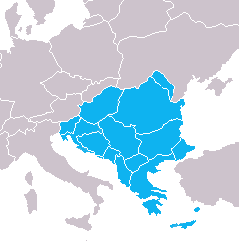 Za státy Západní Evropy se dá považovat: Albánie, Bosna a Hercegovina, Bulharsko, Černá Hora, Chorvatsko, Kypr, Řecko, Makedonie, Rumunsko, Srbsko a Turecko (pouze část).
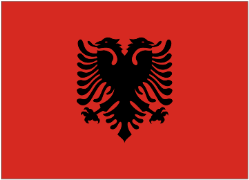 ALBÁNIE
Albánie (angl. Albania) je přímořský stát.
Nachází se mezi Černou Horou, Srbskem, Makedonií a Řeckem.
Hlavní město: Tirana.
Počet obyvatel:895 tisíc.
Albánie není členem EU.
REKONSTRUKCE DOMŮ V TIRANĚ
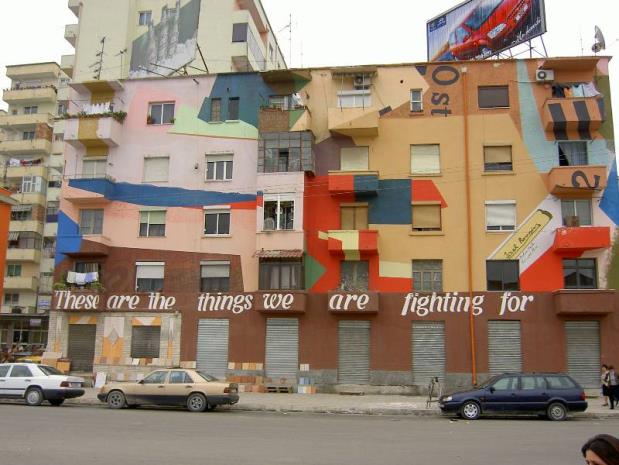 BOSNA A HERCEGOVINA
Bosna a Hercegovina (angl. Bosnia and Herzegovina) leží jihovýchoně od Chorvatska.
 Sousedí dále se Srbskem a Černou Horou.
Hlavní město je Sarajevo. 
Počet lidí - 4 mil..
Nepatří do EU.
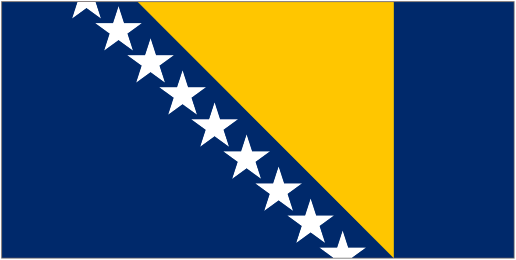 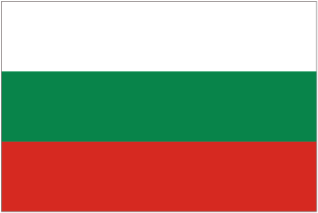 BULHARSKO
Bulharsko (angl. Bulgaria) se nachází západně od Černého moře. 
Mezi sousedy patří Turecko, Řecko, Makedonie, Srbsko a Rumunsko.
Hlavní město Bulharska je Sofie. 
Počet obyvatelstva přesahuje 7 mil..
Bulharsko je součástí EU.
Sofie - Zbytky římských lázní s kostelem sv. Jiří
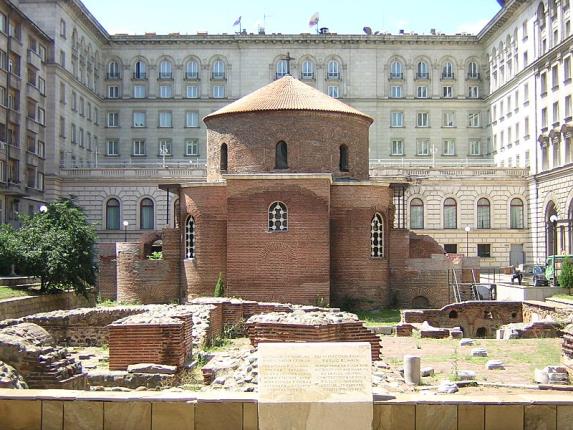 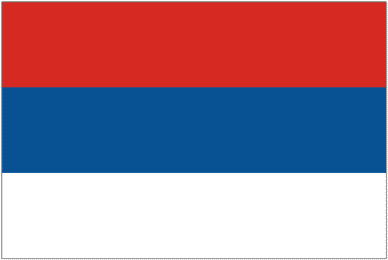 ČERNÁ HORA
Černá hora (angl. Montenegro) 

je menší stát ležící mezi Bosnou a Hercegovinou, Srbskem a Albánií.
Černá hora není členem EU.
Hlavní město – Podgorica.
Počet obyvatel - 663 tisíc.
CHORVATSKO
Chorvatsko (angl. Croatia) 
leží pod Slovinskem. Dále sousedí s Maďarskem, Srbskem a Bosnou a Hercegovinou.
Hlavním městem Chorvatska je Záhřeb. 
Počet obyvatel činí až 5 mil..
Chorvatsko není v EU.
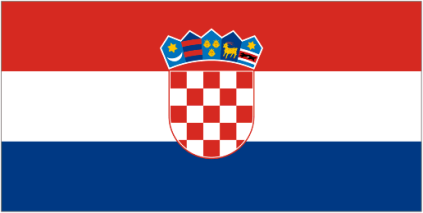 JADERSKÉ MOŘE - JADRAN
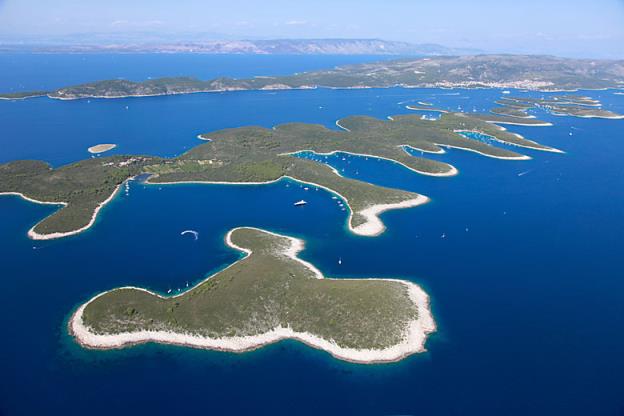 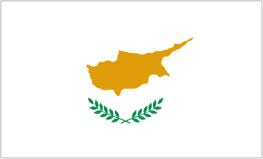 KYPR
Kypr (angl. Cyprus) 
je ostrovní stát ležící jižně od Turecka.
Hlavním městem je Nikósie.
Kypr je součastí EU.


        ostrov z vesmíru
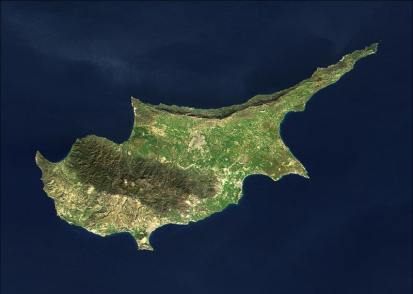 MAKEDONIE
Makedonie (angl. Macedonia) se rozléhá mezi Albánií, Srbskem, Bulharskem a Řeckem.
Hlavní město Makedonie je Skopje. 
Počet lidí přesahuje 2 mil. obyvatelstva.
Je členem EU.
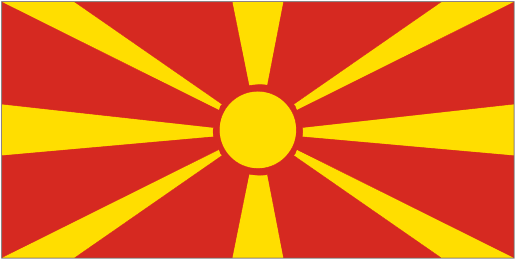 RUMUNSKO
Rumunsko (angl. Romania) je větší stát, který leží jižně od Ukrajiny. 
Dále sousedí s Moldavskem, Bulharskem, Srbskem a Maďarskem.
Hlavním městem je Bukurešť. 
Počet obyvatelstva dosahuje 23 mil..
Rumunsko je členem EU.
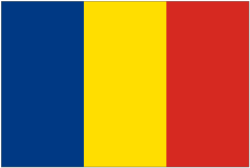 KARPATY
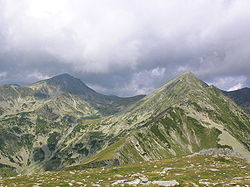 SRBSKO
Srbsko (angl. Serbia) je středně velký stát ležící jihozápadně od Rumunska. 
Mezi sousedy patří Černá Hora, Albánie, Makedonie, Bulharsko, Rumunsko, Maďarsko, Chorvatsko a Bosna a Hercegovina.
Hlavní město je Bělehrad. 
Počet lidí dosahuje až 10 mil..
Srbsko není členem EU.
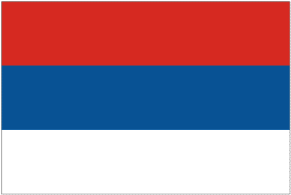 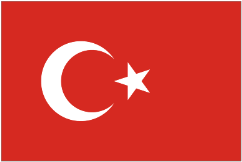 TURECKO
Turecko (angl. Turkey) zasahuje do Evropy pouze částí. 
Na severu sousedí s Bulharskem a na západě s Řeckem.
Hlavní město Turecka je Ankara. 
Počet obyvatelstva ve státu činí 68 mil..
Turecko není členem EU.
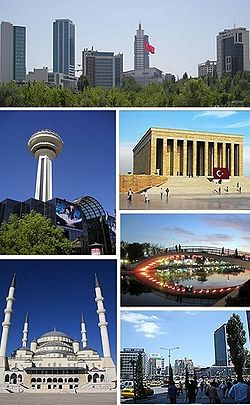 ANKARA
ZDROJE:
http://cs.wikipedia.org/wiki/Soubor:Suedosteuropa.png
http://www.11zsmost.cz/cd-evropa/cdevropa/vlajky.htm
http://cs.wikipedia.org/wiki/Soubor:Colorful_building_in_Tirana.jpg
http://cs.wikipedia.org/wiki/Sofie
http://cs.wikipedia.org/wiki/Soubor:Souostrov%C3%AD_Pakleni_otoci.jpg
http://cs.wikipedia.org/wiki/Karpaty
http://cs.wikipedia.org/wiki/Ankara



[ONLINE] [CIT. 2013-01-10]





Autorem materiálu a všech jeho částí, 
není-li uvedeno jinak, je Mgr. Věra Floriánová.